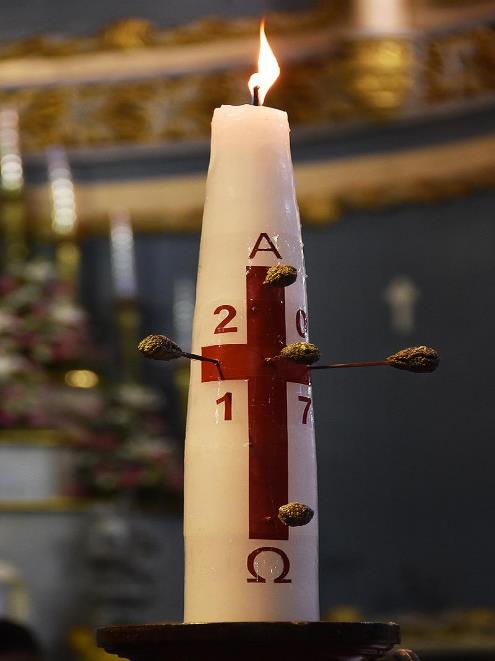 [Speaker Notes: Paschal candle
5 grains of incense are pressed into the candle to remind people of the 5 wounds Jesus received in his hands, feet and side when he died on the cross]
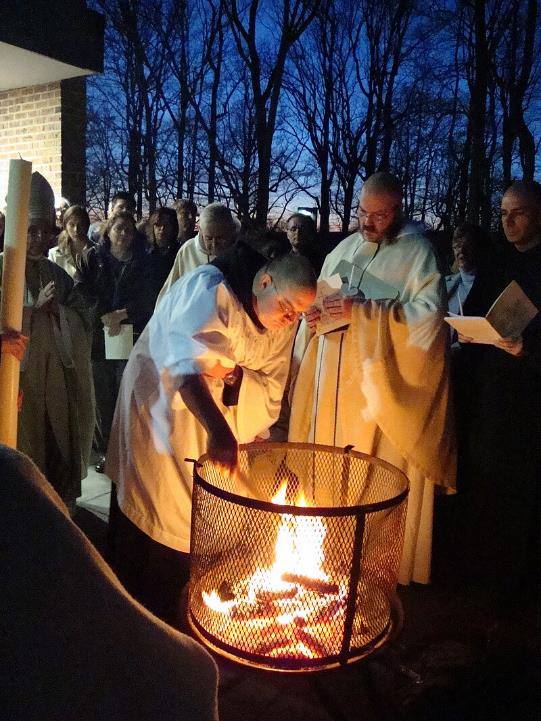 Credit: 
Benedictine monks preparing to light the Christ candle prior to Easter Vigil mass, Morristown, New Jersey
Roman Catholic monks of the Order of Saint Benedict preparing to light the Christ candle prior to Easter Vigil mass at St. Mary's Abbey in Morristown, New Jersey

CC BY-SA
File:BenedictineEasterVigil.jpg
Created: 11 April 2009
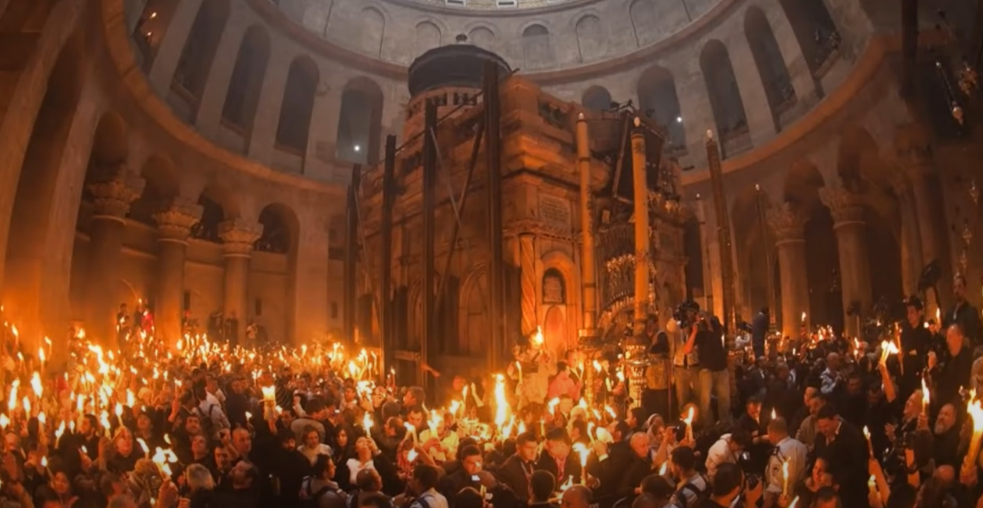 Credit: 
https://www.youtube.com/watch?app=desktop&v=noetoc2W4Pc
[Speaker Notes: Jerusalem  - candles lit from the Paschal candle]
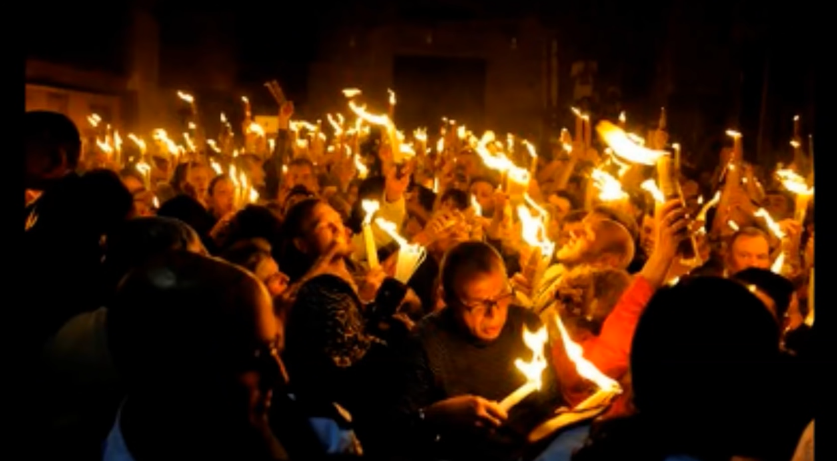 Credit: 
https://www.youtube.com/watch?app=desktop&v=noetoc2W4Pc
[Speaker Notes: Serbia]
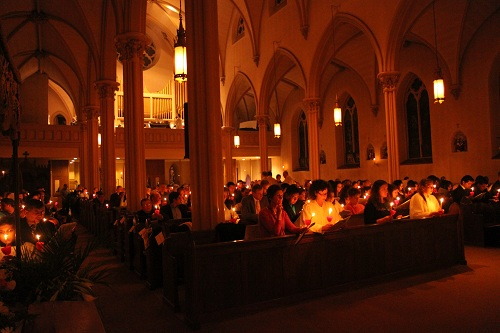 [Speaker Notes: The light of Christ – representing the risen Lord.]
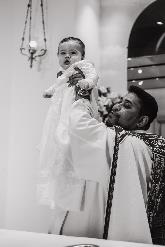 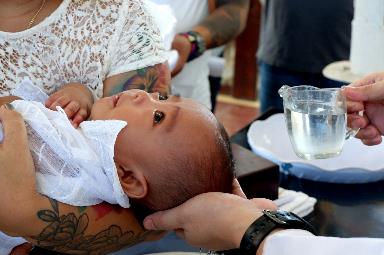 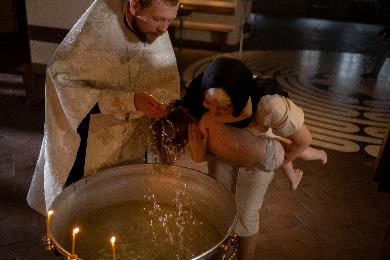 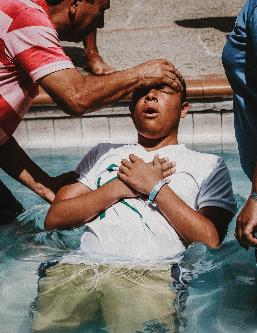 [Speaker Notes: Many people get baptised at Easter.  All Christians are encouraged to renew the baptismal vows at Easter.]